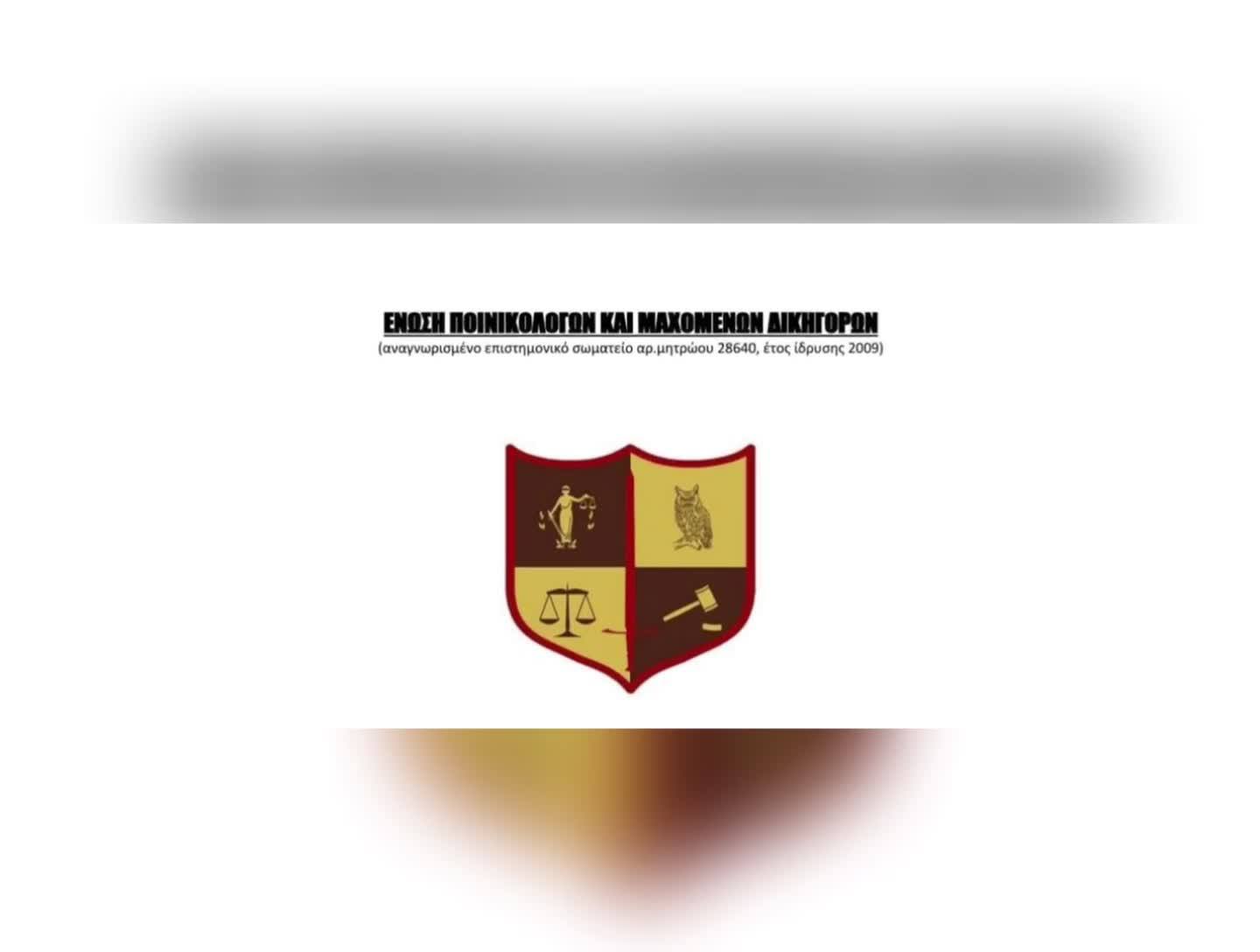 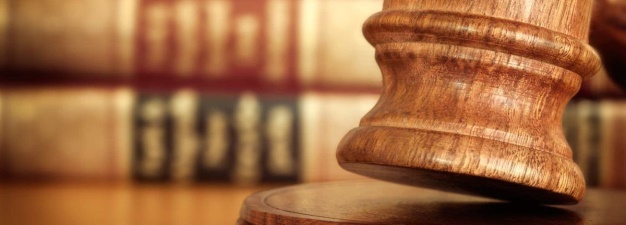 ΟΙ  ΑΠΕΙΛΟΥΜΕΝΕΣ  ΠΟΙΝΙΚΕΣ ΚΥΡΩΣΕΙΣ  ΣΕ ΠΕΡΙΠΤΩΣΗ ΤΕΛΕΣΗΣ ΑΔΙΚΗΜΑΤΩΝ ΝΟΜΙΜΟΠΟΙΗΣΗΣ ΥΠΟ ΤΟ ΝΕΟ ΣΥΣΤΗΜΑ ΠΟΙΝΩΝ ΤΟΥ ΝΕΟΥ ΠΚ
ΣΤΑΥΡΟΥΛΑ – ΑΝΤΙΓΟΝΗ   Π. ΠΡΙΛΗ 
ΔΙΚΗΓΟΡΟΣ  
Μ.Δ.Ε.  ΠΟΙΝΙΚΟΥ  ΔΙΚΑΙΟΥ  ΝΟΜΙΚΗΣ   Ε.Κ.Π.Α.
Μ.Δ.Ε.  ΨΥΧΙΑΤΡΟΔΙΚΑΣΤΙΚΗΣ   ΙΑΤΡΙΚΗΣ   Ε.Κ.Π.Α.
ΜΕΛΟΣ  ΕΝΩΣΗΣ  ΠΟΙΝΙΚΟΛΟΓΩΝ & ΜΑΧΟΜΕΝΩΝ ΔΙΚΗΓΟΡΩΝ
ΜΕΛΟΣ  ΕΝΩΣΗΣ  ΕΛΛΗΝΩΝ ΠΟΙΝΙΚΟΛΟΓΩΝ
ΑΞΟΝΑΣ ΕΙΣΗΓΗΣΗΣ-ΒΑΣΙΚΑ ΣΗΜΕΙΑ
-ΠΑΡΟΥΣΙΑΣΗ ΤΟΥ ΙΣΧΥΟΝΤΟΣ ΝΟΜΙΚΟΥ ΠΛΑΙΣΙΟΥ ΤΩΝ ΑΠΕΙΛΟΥΜΕΝΩΝ ΠΟΙΝΙΚΩΝ ΚΥΡΩΣΕΩΝ (ΑΛΛΑΓΕΣ ΠΟΥ ΕΠΕΦΕΡΕ Ο ΝΟΜΟΣ  4816/2021)

-ΕΝΣΩΜΑΤΩΣΗ  ΤΗΣ  ΟΔΗΓΙΑΣ  2018/1673  ΑΠΟ ΤΟΝ ΕΛΛΗΝΑ ΝΟΜΟΘΕΤΗ (?)

-ΣΥΓΚΡΙΣΗ ΜΕ  ΤΟ ΝΟΜΟ  4557/2018

-ΔΙΑΧΡΟΝΙΚΟ ΔΙΚΑΙΟ
Άρθρο 39 ΤΟΥ Ν. 4557/2018- όπωσ τροποποιηθηκε με το ν. 4816/2021 [ΕΝΣΩΜΑΤΩΣΗ οδηγιασ 2018/1673]
ΠΑΡ 1. στοιχ. α) Ο υπαίτιος πράξεων νομιμοποίησης εσόδων από εγκληματικές δραστηριότητες  τιμωρείται με κάθειρξη έως οκτώ (8) έτη και με χρηματική ποινή από τριακόσιες (300) έως χίλιες (1.000) ημερήσιες μονάδες.

Άρα βάσει αρ. 50 και επόμενα Π.Κ.  = με κάθειρξη από 5 έως 8 έτη ΚΑΙ με χρηματική ποινή από τριακόσιες (300) έως χίλιες (1.000) ημερήσιες μονάδες (από 1 εως 100 ευρώ/ημερήσια μονάδα)
_____________________________________________________ . 
Διατηρείται ο Διαχρονικός Προσανατολισμός Νομοθέτη να τιμωρείται Κακουργηματικά η Νομιμοποίηση Εσόδων από Εγκληματικές Δραστηριότητες
Στο Ν. 4557/18 ,προ αλλαγών  στην αντιστοιχη παρ. 1 στοιχ. α΄ :  κάθειρξη από 5 έως 10 έτη ΚΑΙ με χρηματική ποινή από 20.000 έως 1.000.000 ευρώ.
Νομιμοποίηση εσόδων από εγκληματικές δραστηριότητες (ξέπλυμα χρήματος) συνιστούν οι εξής πράξεις:
α) η μετατροπή ή η μεταβίβαση περιουσίας εν γνώσει του γεγονότος ότι προέρχεται από εγκληματική δραστηριότητα, ή από πράξη συμμετοχής σε τέτοια δραστηριότητα, με σκοπό την απόκρυψη ή τη συγκάλυψη της παράνομης προέλευσής της, ή την παροχή συνδρομής σε οποιονδήποτε ενέχεται στη δραστηριότητα αυτή για να αποφύγει τις έννομες συνέπειες των πράξεών του,
β) η απόκρυψη ή συγκάλυψη της αλήθειας, όσον αφορά τη φύση, την προέλευση, τη διάθεση, τη διακίνηση ή τη χρήση περιουσίας ή τον τόπο όπου αυτή βρίσκεται ή την κυριότητα επ' αυτής, ή τα σχετικά με αυτή δικαιώματα, εν γνώσει του γεγονότος ότι η περιουσία αυτή προέρχεται από εγκληματική δραστηριότητα ή από πράξη συμμετοχής σε τέτοια δραστηριότητα,
γ) η απόκτηση, κατοχή ή χρήση περιουσίας, εν γνώσει, κατά τον χρόνο κτήσης, ή κατά τον χρόνο περιέλευσης της κατοχής ή της χρήσης, του γεγονότος ότι η περιουσία προέρχεται από εγκληματική δραστηριότητα ή από πράξη συμμετοχής σε τέτοια δραστηριότητα,
δ) η χρησιμοποίηση του χρηματοπιστωτικού τομέα με την τοποθέτηση σε αυτόν ή τη διακίνηση μέσω αυτού εσόδων που προέρχονται από εγκληματικές δραστηριότητες, με σκοπό να προσδοθεί νομιμοφάνεια στα εν λόγω έσοδα.
Διακεκριμενεσ παραλλαγεσ νομιμοποιησησ
ΠΑΡ. 1  στοιχ. β) Ο υπαίτιος των πράξεων της περ. α' τιμωρείται με κάθειρξη έως δέκα (10) έτη και με χρηματική ποινή από χίλιες (1.000) έως πέντε χιλιάδες (5.000) ημερήσιες μονάδες:
Άρα βάσει αρ. 50 και επόμενα Π.Κ.  = με κάθειρξη από 5 έως 10 έτη ΚΑΙ με χρηματική ποινή από από χίλιες (1.000) έως πέντε χιλιάδες (5.000) ημερήσιες μονάδες (από 1 εως 100 ευρώ/ημερήσια μονάδα) 

αα) αν το αντικείμενο της νομιμοποίησης υπερβαίνει συνολικά σε αξία το ποσό των εκατό είκοσι χιλιάδων (120.000) ευρώ, ή
	ββ) αν η πράξη τελείται από υπόχρεο φυσικό πρόσωπο κατά την άσκηση της επαγγελματικής του δραστηριότητας ή από πρόσωπο του πρώτου εδαφίου της παρ. 2 του άρθρου 46, ή
	γγ) αν η περιουσία που είναι αντικείμενο νομιμοποίησης προέρχεται από τα κακουργήματα των περ. α, β, γ, η' και θ' του άρθρου 4, καθώς και των άρθρων 323Α, 374, 380, της παρ. 2 και του δεύτερου εδαφίου της παρ. 3 του άρθρου 385 του Ποινικού Κώδικα (ΠΚ, 4619/2019, Α' 95), της παρ. 5 του άρθρου 29 και του άρθρου 30 του ν. 4251/2014 (Α' 80).
Διακεκριμενεσ παραλλαγεσ -συνεχεια
_______________________________ . 
Στο Ν. 4557/18 ,προ αλλαγών  στην αντιστοιχη παρ. 1 στοιχ. β΄ :  κάθειρξη  από 5 έως 20 έτη ΚΑΙ με χρηματική ποινή από 30.000 έως 1.500.000 ευρώ
Πλέον, μετά το Ν. 4816/2021, σε συμμόρφωση με την Οδηγία 2018/1673:
	-θεωρούνται ως επιβαρυντικές περιστάσεις 1) η αξία του αντικειμένου νομιμοποίησης  και 2) η προέλευση της περιουσίας που είναι αντικείμενο νομιμοποίησης  από συγκεκριμένα αδικήματα
{ΑΡΘΡΟ 6, παρ. 2 της ΟΔΗΓΙΑΣ :
Τα κράτη μέλη μπορούν να προβλέψουν ότι σε σχέση με τα αδικήματα που αναφέρονται στο άρθρο 3 παράγραφοι 1 και 5 και στο άρθρο 4, οι παρακάτω περιστάσεις θεωρούνται επιβαρυντικές περιστάσεις: α) η περιουσία ή τα χρήματα που είναι αντικείμενο νομιμοποίησης εσόδων από παράνομες δραστηριότητες είναι σημαντικής αξίας, ή β) η περιουσία που είναι αντικείμενο νομιμοποίησης εσόδων από παράνομες δραστηριότητες απορρέει από ένα εκ των αδικημάτων που αναφέρονται στο άρθρο 2 σημείο 1) στοιχεία α) έως ε) και η).}
Διακεκριμενεσ παραλλαγεσ- συνεχεια
ΠΑΡ.1 στοιχ. γ) Ο υπαίτιος των πράξεων της περ. α' τιμωρείται με κάθειρξη και με χρηματική ποινή από δύο χιλιάδες (2.000) έως δέκα χιλιάδες (10.000) ημερήσιες μονάδες, αν ασκεί τέτοιου είδους δραστηριότητες κατ' επάγγελμα ή ως μέλος εγκληματικής οργάνωσης, η οποία επιδιώκει την τέλεση πράξεων νομιμοποίησης.
Άρα βάσει αρ. 50 και επόμενα Π.Κ.  = με κάθειρξη από 5 έως 15 έτη ΚΑΙ με χρηματική ποινή από 2.000 έως 10.000 ημερήσιες μονάδες (από 1 εως 100 ευρώ/ημερήσια μονάδα)
______________________________ . 
παραμένει Η βαρύτερη επαπειλούμενη ποινή  ( !!!) για την κατ’ επαγγελμα άσκηση τέτοιων δραστηριοτήτων  και για τα μέλη εγκληματικών οργανώσεων οι οποίες επιδιώκουν την τέλεση πράξεων νομιμοποίησης . 
Στο Ν. 4557/18 ,προ αλλαγών  στην αντιστοιχη παρ. 1 στοιχ. γ΄ : 
κάθειρξη  τουλάχιστον 10 έτη  έως 20 έτη ΚΑΙ με χρηματική ποινή από 50.000 έως 10.000.000 ευρώ
Απάλειψη αναφορών ¨κατά συνήθεια, υπότροπος¨ και περί τρομοκρατικής οργάνωσης .
ΠρονομιουχΑ παραλλαγη νομιμοποιησησ
ΠΑΡ. 1 στοιχ. δ) Αν το βασικό αδίκημα τιμωρείται σε βαθμό πλημμελήματος, η ποινή για το αδίκημα της νομιμοποίησης εσόδων από εγκληματικές δραστηριότητες είναι φυλάκιση έως τρία (3) έτη και χρηματική ποινή έως τριακόσιες (300) ημερήσιες μονάδες. Αν η πράξη τελέστηκε κατ' επάγγελμα επιβάλλονται οι κυρώσεις της περ. γ.
Άρα βάσει αρ. 50 και επόμενα Π.Κ.  = με φυλάκιση από 10 ημέρες έως 3 έτη ΚΑΙ με χρηματική ποινή έως 300  ημερήσιες μονάδες (από 1 εως 100 ευρώ/ημερήσια μονάδα) 
ΑΠΕΙΛΟΥΜΕΝΗ ΠΟΙΝΗ-ΠΛΗΜΜΕΛΗΜΑΤΙΚΟΣ ΧΑΡΑΚΤΗΡΑΣ ΒΑΣΙΚΟΥ ΑΔΙΚΗΜΑΤΟΣ ΠΛΗΜΜΕΛΗΜΑΤΙΚΟΣ  ΧΑΡΑΚΤΗΡΑΣ ΝΟΜΙΜΟΠΟΙΗΣΗΣ
 !  ΟΜΩΣ  !
ΑΠΕΙΛΟΥΜΕΝΗ ΠΟΙΝΗ- ΠΛΗΜΜΕΛΗΜΑΤΙΚΟΣ ΧΑΡΑΚΤΗΡΑΣ ΒΑΣΙΚΟΥ ΑΔΙΚΗΜΑΤΟΣ  + ΚΑΤ’ ΕΠΑΓΓΛΕΜΑ ΤΕΛΕΣΗ ΠΡΑΞΗΣ ΝΟΙΜΟΠΟΙΗΣΗΣΚΑΚΟΥΡΓΗΜΑΤΙΚΟΣ  ΧΑΡΑΚΤΗΡΑΣ ΝΟΜΙΜΟΠΟΙΗΣΗΣ- ΔΙΑΚΕΚΡΙΜΕΝΗ ΠΑΡΑΛΛΑΓΗ
.
______________________________ . 
Απάλειψη κριτηρίου σχετικά με την προκυψασα από το βασικό αδίκημα περιουσία  έως 15.000 ευρώ

Αντιστοιχία  της επιβαλλόμενης για το εξαρτημένο αδίκημα ποινής  με την επιβληθείσα για το κύριο έγκλημα ποινή

{ΑΡΘΡΟ 5, παρ. 1 της ΟΔΗΓΙΑΣ :
Τα κράτη μέλη λαμβάνουν τα αναγκαία μέτρα ώστε να διασφαλιστεί ότι τα αδικήματα που αναφέρονται στα άρθρα 3 και 4 τιμωρούνται με αποτελεσματικές, αναλογικές   και αποτρεπτικές κυρώσεις }

Στο Ν. 4557/18 ,προ αλλαγών  στις  αντίστοιχες  παρ. 1 στοιχ. Στ-θ΄ : 
Φυλάκιση από 1 έτος έως και 5 έτη ΚΑΙ με χρηματική ποινή από 10.000 έως 500.000 ευρώ
.
ΠΑΡ. 1 στοιχ.ε΄  Η ποινική ευθύνη για το βασικό αδίκημα δεν αποκλείει την τιμωρία των υπαιτίων, αυτουργού και συμμετόχων για τις πράξεις των περ. α', β', γ' και δ', εφόσον τα στοιχεία της αντικειμενικής υπόστασης των πράξεων νομιμοποίησης εσόδων από εγκληματικές δραστηριότητες είναι διαφορετικά από εκείνα του βασικού αδικήματος.
Διακριτές οι πράξεις που απαρτίζουν το κάθε έγκλημα-Αληθής & Πραγματική Συρροή
 Σε κάθε περίπτωση, ο αυτουργός ή ο συμμέτοχος της πράξης της περ. γ' της παρ. 1 του άρθρου 2 μένει ατιμώρητος εάν κριθεί ένοχος, με την ίδια ή με προγενέστερη απόφαση, για την τέλεση του βασικού αδικήματος, εκτός εάν για την πράξη της νομιμοποίησης απειλείται στερητική της ελευθερίας ποινή με υψηλότερο ανώτατο όριο. Η απαλλαγή κατά το προηγούμενο εδάφιο δεν αποκλείει την επιβολή ποινής στους λοιπούς αυτουργούς ή συμμετόχους της πράξης της νομιμοποίησης. 
Αν εχώρησε καταδίκη του υπαιτίου για βασικό αδίκημα, η ποινή κατ' αυτού ή των οικείων του για το αδίκημα της νομιμοποίησης εσόδων που έχουν προκύψει από το ίδιο βασικό αδίκημα δεν μπορεί να υπερβαίνει την επιβληθείσα ποινή για την τέλεση του βασικού αδικήματος.
 Αντιστοιχία  της επιβαλλόμενης για το εξαρτημένο αδίκημα ποινής  με την επιβληθείσα για το κύριο έγκλημα ποινή
ΠΑΡ. 1 στοιχ. στ) Με φυλάκιση και χρηματική ποινή έως πεντακόσιες (500) ημερήσιες μονάδες τιμωρείται ο υπαίτιος του εγκλήματος της νομιμοποίησης εσόδων της περ. γ' της παρ. 1 του άρθρου 2 που δεν είναι συμμέτοχος στη διάπραξη του βασικού αδικήματος, εφόσον είναι οικείος του υπαιτίου του βασικού αδικήματος.

 ΠΡΟΝΟΜΙΟΥΧΑ  ΠΑΡΑΛΛΑΓΗ ΝΟΜΙΜΟΠΟΙΗΣΗΣ  εφοσον ΕΊΝΑΙ ΟΙΚΕΙΟΣ Ο ΥΠΑΙΤΙΟΣ ΤΗΣ ΝΟΜΙΜΟΠΟΙΗΣΗΣ  (Αρθρ. 13 παρ. 1 στοιχ.β νέου Π.Κ. : «Οικείοι είναι όσοι συνδέονται με δεσμό νόμιμης συγγένειας σε ευθεία γραμμή, οι θετοί γονείς και τα θετά τέκνα, οι ανάδοχοι γονείς και τα ανάδοχα τέκνα, οι επίτροποι ή επιμελητές του υπαίτιου και όσοι βρίσκονται υπό την επιτροπεία ή επιμέλεια του υπαιτίου, οι σύζυγοι,οι συμβιούντες με σταθερή συμβίωση ή με σύμφωνο συμβίωσης, οι μνηστευμένοι, οι αδερφοί και οι σύζυγοί τους ή οι συμβιούντες ως ανωτέρω με αυτούς και οι μνηστήρες των αδερφών, ακόμη κι αν ο γάμος, η συμβίωση ή η μνηστεία έχουν λυθεί. »)

ΠΑΡ. 1 . Στοιχ. ζ)  Το τελευταίο εδάφιο της περ. ε' και η περ. στ' δεν εφαρμόζονται αν συντρέχουν περιστάσεις κατ' επάγγελμα τέλεσης της νομιμοποίησης.
Επιμετρηση  τησ  ποινησ για πραξεισ νομιμοποιησησ
ΠΑΡ. 1 στοιχ. η) Κατά την επιμέτρηση της ποινής για πράξεις νομιμοποίησης εσόδων από εγκληματικές δραστηριότητες λαμβάνονται υπόψη ως επιβαρυντικές περιστάσεις οι αμετάκλητες καταδικαστικές αποφάσεις για το αδίκημα αυτό που εκδίδουν δικαστήρια άλλων κρατών μερών της Σύμβασης του Συμβουλίου της Ευρώπης της 16ης Μαΐου 2005 για τη νομιμοποίηση, την ανίχνευση, την κατάσχεση και τη δήμευση εσόδων από εγκληματικές δραστηριότητες και τη χρηματοδότηση της τρομοκρατίας, η οποία κυρώθηκε με τον ν. 4478/2017 (Α' 91)
Λοιπεσ ρυθμισεισ
Παρ. 2. Η παρ. 1 εφαρμόζεται και όταν οι πράξεις νομιμοποίησης εσόδων από εγκληματικές δραστηριότητες τελέστηκαν στην αλλοδαπή από ημεδαπό, ακόμη και αν δεν συντρέχουν οι προϋποθέσεις των παρ. 1 και 3 του άρθρου 6 ΠΚ. Εφαρμόζεται επίσης και όταν οι πράξεις αυτές τελέστηκαν στην αλλοδαπή προς όφελος νομικού προσώπου ή οντότητας που έχει έδρα ή εγκατάσταση στην Ελλάδα.
Δηλαδή ανεξαρτήτως του αν η πράξη είναι αξιόποινη και κατά τους νόμους της χώρας στην οποία τελέστηκε ή αν διαπράχθηκε σε πολιτειακά ασύντακτη χώρα ΚΑΙ 
Ανεξαρτήτως του αν υπάρχει έγκληση του παθόντος ή αίτηση της Κυβέρνησης της χώρας όπου τελέστηκε το πλημμέλημα.

Παρ. 3. Η άσκηση ποινικής δίωξης και η καταδίκη για νομιμοποίηση εσόδων από εγκληματικές δραστηριότητες δεν προϋποθέτουν ποινική δίωξη ή καταδίκη του υπαιτίου για το βασικό αδίκημα.  (ΌΠΩΣ ΙΣΧΥΕ ΕΤΣΙ ΚΑΙ ΑΛΛΙΩΣ ΜΕ  ΤΟΝ Ν. 4557/2018)
{ΑΡΘΡΟ 3, παρ. 3 της ΟΔΗΓΙΑΣ :
 Τα κράτη μέλη λαμβάνουν τα απαραίτητα μέτρα προκειμένου να διασφαλίσουν ότι:
α) προηγούμενη ή παράλληλη καταδίκη για την εγκληματική δραστηριότητα από την οποία προήλθε η περιουσία δεν αποτελεί προϋπόθεση καταδίκης για τα αδικήματα που αναφέρονται στην παράγραφο 1 και 2· }
Παρ. 4. Στις περιπτώσεις εξάλειψης του αξιόποινου, δικαστικής άφεσης της ποινής, αθώωσης λόγω του ότι η πράξη κατέστη ανέγκλητη ή απαλλαγής του υπαιτίου από την ποινή λόγω ικανοποίησης του ζημιωθέντος για το βασικό αδίκημα, για το οποίο προβλέπεται ότι η ικανοποίηση του ζημιωθέντος επιφέρει αυτό το αποτέλεσμα, εξαλείφεται το αξιόποινο, δεν επιβάλλεται ποινή, κηρύσσεται αθώος ή απαλλάσσεται αντίστοιχα ο υπαίτιος από την ποινή και για τις συναφείς πράξεις νομιμοποίησης εσόδων. Η παρούσα δεν εφαρμόζεται όταν το αξιόποινο του βασικού αδικήματος εξαλείφθηκε λόγω παραγραφής.
Ισχυε και στο προισχύσαν αρ. 39 παρ. 3 , προστέθηκε η περίπτωση της δικαστικής άφεση της ποινής 
Παρ. 5. Με φυλάκιση μέχρι δύο (2) έτη και χρηματική ποινή έως διακόσιες (200) ημερήσιες μονάδες τιμωρείται ο υπάλληλος του υπόχρεου νομικού προσώπου ή όποιο άλλο υπόχρεο προς αναφορά ύποπτων συναλλαγών πρόσωπο παραλείπει να αναφέρει αρμοδίως ύποπτες ή ασυνήθεις συναλλαγές ή δραστηριότητες ή παρουσιάζει ψευδή ή παραπλανητικά στοιχεία, κατά παράβαση των σχετικών νομοθετικών, διοικητικών ή κανονιστικών διατάξεων και κανόνων, εφόσον για την πράξη του δεν προβλέπεται βαρύτερη ποινή από άλλες διατάξεις.
Στο προισχύσαν άρθρο προέβλεπε μόνο ίδια ποινή φυλάκισης, χωρίς χρηματική ποινή
Ιδιαίτερο έγκλημα / τελείται και δι΄ ενέργειας και δια παραλείψεως.
Ρήτρα Επικουρικότητας
.
ΑΡΜΟΔΙΟΤΗΤΑ- ΕΙΔΙΚΕΣ ΑΝΑΚΡΙΤΙΚΕΣ ΠΡΑΞΕΙΣ
Παρ. 6. Τα κακουργήματα που προβλέπονται στον παρόντα νόμο δικάζονται από το Τριμελές Εφετείο Κακουργημάτων και τα πλημμελήματα από το Τριμελές Πλημμελειοδικείο.



Παρ. 7. Επί των εγκλημάτων της παρ. 1 δύνανται να διενεργηθούν οι ειδικές ανακριτικές πράξεις του άρθρου 254 του Κώδικα Ποινικής Δικονομίας (ΚΠΔ, ν. 4620/2019, Α' 96).
Διαχρονικο δικαιο
ΑΡΘΡΟ 2- ΠΑΡ. 1 ΠΟΙΝΙΚΟΥ ΚΩΔΙΚΑ
Αν από την τέλεση της πράξης ως την αμετάκλητη εκδίκασή της ίσχυσαν περισσότερες διατάξεις νόμων,εφαρμόζεται αυτή που στη συγκεκριμένη περίπτωση οδηγεί στην ευμενέστερη μεταχείριση του κατηγορουμένου.
-Ν. 2331/95
-ΤΡΟΠΟΠΟΙΗΣΗ ΜΕ Ν. 3424/2005
-Ν. 3691/2008
-Ν. 4557/2018
-ΤΡΟΠΟΠΟΙΗΣΗ ΜΕ Ν. 4816/2021

-ΤΗΡΕΙΤΑΙ Η ΑΡΧΗ ΤΗΣ ΑΝΑΛΟΓΙΚΟΤΗΤΑΣ  ?
-ΙΔΙΑ ΑΠΑΞΙΑ ΓΙΑ ΟΛΕΣ ΤΙΣ ΥΠΟΣΤΑΣΕΙΣ ΝΟΜΙΜΟΠΟΙΗΣΗΣ  ΑΠΌ ΤΟΝ ΕΛΛΗΝΑ ΝΟΜΟΘΕΤΗ?
-ΑΥΣΤΗΡΑ ΠΛΑΙΣΙΑ ΠΟΙΝΩΝ : ΑΝΤΑΠΟΚΡΙΝΕΤΑΙ ΣΤΙΣ ΑΝΑΓΚΕΣ ΓΕΝΙΚΗΣ ΠΡΟΛΗΨΗΣ?ΛΕΙΤΟΥΡΓΕΙ ΑΠΟΤΡΕΠΤΙΚΑ ΓΙΑ ΕΠΙΔΟΞΟΥΣ ΔΡΑΣΤΕΣ ΚΑΙ ΣΥΜΜΕΤΟΧΟΥΣ?
Οδηγία  (ΕΕ)  2018/1673  του  Ευρωπαϊκου  Κοινοβουλιου  και  του Συμβουλιου,  τηΣ  23ης  Οκτωβριου  2018, σχετικα  με την καταπολεμηση τησ νομιμοποιησηΣ εσΟδων απΟ παράνομεΣ δραστηριότητεΣ  ΜΕσω του ποινικοΥ  δικαΙου
-Άρθρο 1  Αντικείμενο και πεδίο εφαρμογής 
‘’Η παρούσα οδηγία θεσπίζει ελάχιστους κανόνες σχετικά με τον ορισμό των ποινικών αδικημάτων και των κυρώσεων στον τομέα της νομιμοποίησης εσόδων από παράνομες δραστηριότητες.’’
-Άρθρο 3 Αδικήματα νομιμοποίησης εσόδων από παράνομες δραστηριότητες
3. Τα κράτη μέλη λαμβάνουν τα απαραίτητα μέτρα προκειμένου να διασφαλίσουν ότι: α) προηγούμενη ή παράλληλη καταδίκη για την εγκληματική δραστηριότητα από την οποία προήλθε η περιουσία δεν αποτελεί προϋπόθεση καταδίκης για τα αδικήματα που αναφέρονται στην παράγραφο 1 και 2· β) καταδίκη για τα αδικήματα που αναφέρονται στις παραγράφους 1 και 2 είναι δυνατή όταν στοιχειοθετείται ότι η περιουσία προήλθε από εγκληματική δραστηριότητα, χωρίς να απαιτείται η στοιχειοθέτηση όλων των πραγματικών στοιχείων ή όλων των περιστάσεων που σχετίζονται με την εν λόγω εγκληματική δραστηριότητα, συμπεριλαμβανομένης της ταυτότητας του δράστη· γ) τα αδικήματα που αναφέρονται στις παραγράφους 1 και 2 επεκτείνονται σε περιουσιακά στοιχεία που προέρχονται από συμπεριφορά που έλαβε χώρα στο έδαφος άλλου κράτους μέλους ή στο έδαφος τρίτης χώρας, όταν η σχετική συμπεριφορά θα αποτελούσε εγκληματική δραστηριότητα αν είχε λάβει χώρα σε εγχώριο επίπεδο. 
4. Στην περίπτωση της παραγράφου 3 στοιχείο γ) του παρόντος άρθρου, τα κράτη μέλη μπορούν περαιτέρω να απαιτούν όπως η σχετική συμπεριφορά συνιστά ποινικό αδίκημα δυνάμει του εθνικού δικαίου των άλλων κρατών μελών ή της τρίτης χώρας όπου διαπράχθηκε το εν λόγω αδίκημα, εκτός εάν η εν λόγω συμπεριφορά συνιστά ένα εκ των αδικημάτων που αναφέρονται στο άρθρο 2 σημείο 1) στοιχεία α) έως ε) και η) και καθορίζονται στο ισχύον ενωσιακό δίκαιο. 
5. Τα κράτη μέλη λαμβάνουν τα αναγκαία μέτρα προκειμένου να διασφαλιστεί ότι η συμπεριφορά που αναφέρεται στην παράγραφο 1 στοιχεία α) και β) αποτελεί αξιόποινη πράξη όταν διαπράττεται από πρόσωπα που έχουν διαπράξει ή αναμειχθεί στην εγκληματική δραστηριότητα από την οποία προήλθε η περιουσία.
Οδηγια –αρθρο 5
Άρθρο 5 -Ποινές εις βάρος φυσικών προσώπων 
Τα κράτη μέλη λαμβάνουν τα αναγκαία μέτρα ώστε να διασφαλιστεί ότι τα αδικήματα που αναφέρονται στα άρθρα 3 και 4 τιμωρούνται με αποτελεσματικές, αναλογικές και αποτρεπτικές κυρώσεις. 
 Τα κράτη μέλη λαμβάνουν τα αναγκαία μέτρα ώστε να διασφαλιστεί ότι τα αδικήματα που αναφέρονται στο άρθρο 3 παράγραφοι 1 και 5 τιμωρούνται με στερητική της ελευθερίας ποινή, το ανώτατο όριο της οποίας ανέρχεται σε τουλάχιστον σε τέσσερα έτη. 
Τα κράτη μέλη λαμβάνουν επίσης τα αναγκαία μέτρα ώστε να διασφαλιστεί ότι τα φυσικά πρόσωπα που έχουν διαπράξει τα αδικήματα που αναφέρονται στα άρθρα 3 και 4, υπόκεινται, εφόσον χρειάζεται, σε πρόσθετες κυρώσεις ή μέτρα.
Οδηγια –αρθρο 6
Άρθρο 6  Επιβαρυντικές περιστάσεις 
Τα κράτη μέλη λαμβάνουν επίσης τα αναγκαία μέτρα ώστε να διασφαλιστεί ότι, σε σχέση με τα αδικήματα που αναφέρονται στο άρθρο 3 παράγραφοι 1 και 5 και στο άρθρο 4, οι παρακάτω περιστάσεις θεωρούνται επιβαρυντικές περιστάσεις: α) το αδίκημα διαπράχθηκε στο πλαίσιο εγκληματικής οργάνωσης κατά την έννοια της απόφασης-πλαισίου 2008/841/ΔΕΥ, ή β) ο δράστης είναι υπόχρεη οντότητα κατά την έννοια του άρθρου 2 της οδηγίας (ΕΕ) 2015/849 και έχει διαπράξει το αδίκημα κατά την άσκηση της επαγγελματικής του δραστηριότητας. 
Τα κράτη μέλη μπορούν να προβλέψουν ότι σε σχέση με τα αδικήματα που αναφέρονται στο άρθρο 3 παράγραφοι 1 και 5 και στο άρθρο 4, οι παρακάτω περιστάσεις θεωρούνται επιβαρυντικές περιστάσεις: α) η περιουσία ή τα χρήματα που είναι αντικείμενο νομιμοποίησης εσόδων από παράνομες δραστηριότητες είναι σημαντικής αξίας, ή β) η περιουσία που είναι αντικείμενο νομιμοποίησης εσόδων από παράνομες δραστηριότητες απορρέει από ένα εκ των αδικημάτων που αναφέρονται στο άρθρο 2 σημείο 1) στοιχεία α) έως ε) και η).
.
.



ΕΥΧΑΡΙΣΤΩ  ΠΟΛΥ ΓΙΑ ΤΗΝ ΠΡΟΣΟΧΗ ΣΑΣ!